#klikajbezpiecznie
Cyberprzemoc
Dzisiaj dowiesz się na czym polega cyberprzemoc. Dowiesz się też co może zrobić ofiara cyberprzemocy. Życzymy miłego oglądania!
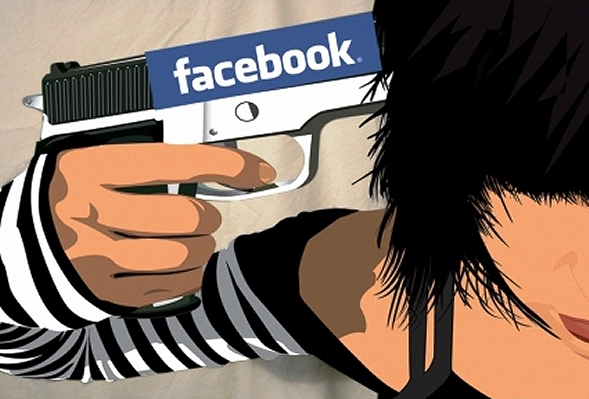 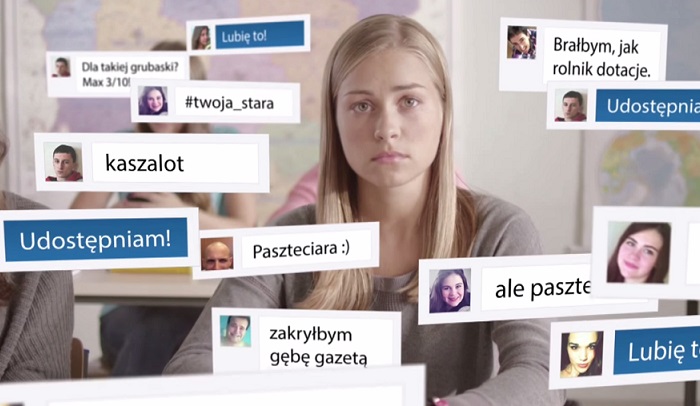 http://www.wysokieobcasy.pl/wysokie-obcasy/1,96856,16852599,Cyberprzemoc__kampania_spoleczna.html
http://www.geekweek.pl/aktualnosci/20059/14-latka-ma-sposob-na-cyberprzemoc/2
Co to jest cyberprzemoc?
Stosowanie przemocy poprzez: prześladowanie, zastraszanie, nękanie, wyśmiewanie innych osób z wykorzystaniem Internetu i narzędzi typu elektronicznego takich jak: SMS, e-mail, witryny internetowe, fora dyskusyjne w internecie, portale społecznościowe i inne. Osobę dopuszczającą się takich
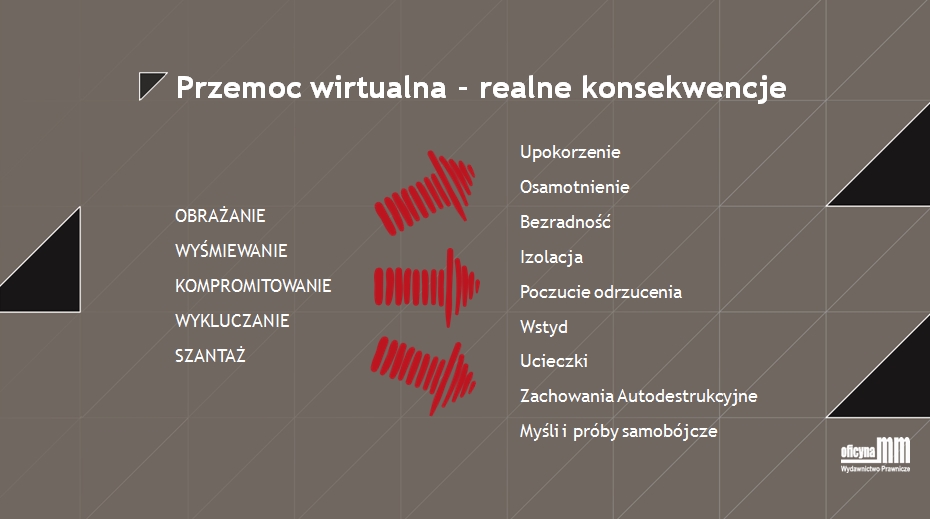 https://zmiany.eu/publikacja-cyberprzemoc-inne-zagrozenia-cyfrowym-swicie/
Kary za cyberprzemoc w Polsce.
Kto przez uporczywe nękanie innej osoby lub osoby jej najbliższej wzbudza u niej uzasadnione okolicznościami poczucie zagrożenia lub istotnie narusza jej prywatność, podlega karze pozbawienia wolności do lat 3.
-Tej samej karze podlega, kto, podszywając się pod inną osobę, wykorzystuje jej wizerunek lub inne jej dane osobowe w celu wyrządzenia jej szkody majątkowej lub osobistej.
-Jeżeli następstwem czynu określonego w § 1 lub 2 jest targnięcie się pokrzywdzonego na własne życie, sprawca podlega karze pozbawienia wolności od roku do lat 10.
-Ściganie przestępstwa określonego w § 1 lub 2 następuje na wniosek pokrzywdzonego.
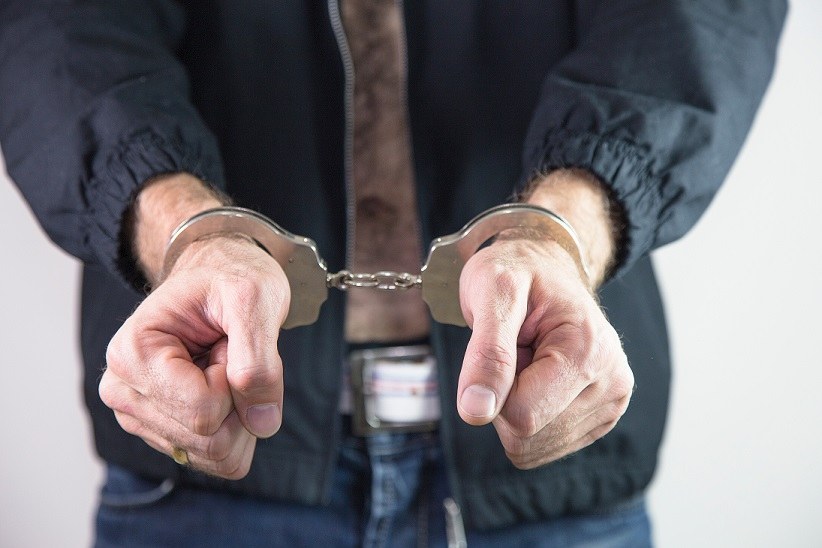 https://i0.wp.com/bezpiecznywtlumie.pl/wp-content/uploads/2018/01/Czy-pracownik-s%C5%82u%C5%BCby-porz%C4%85dkowej-ma-prawo-zak%C5%82ada%C4%87-kajdanki-na-r%C4%99ce-trzymane-z-przodu.jpg?resize=822%2C548&ssl=1
W co się zamienia ofiara cyberprzemocy?
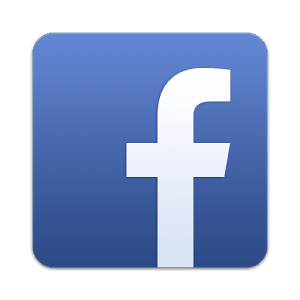 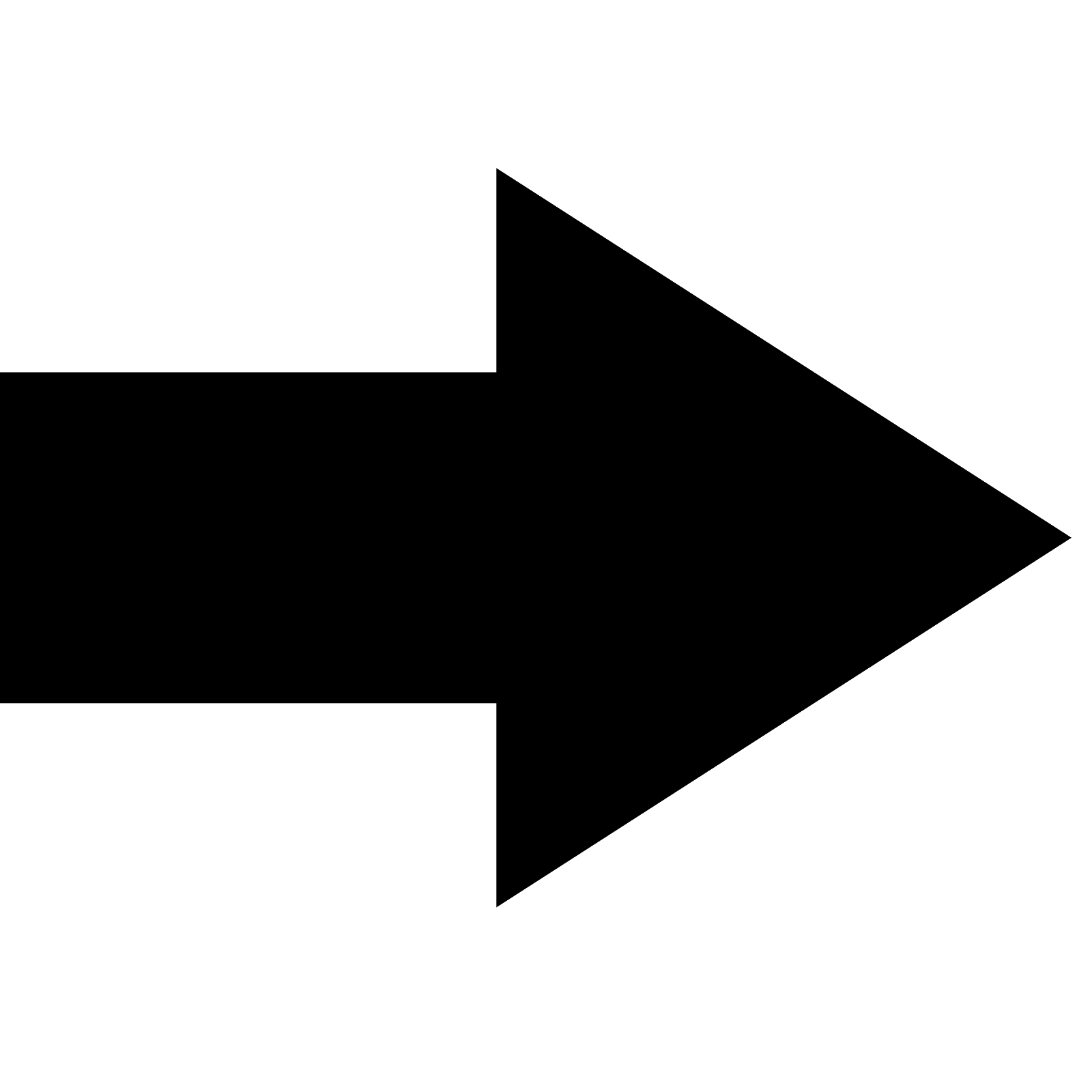 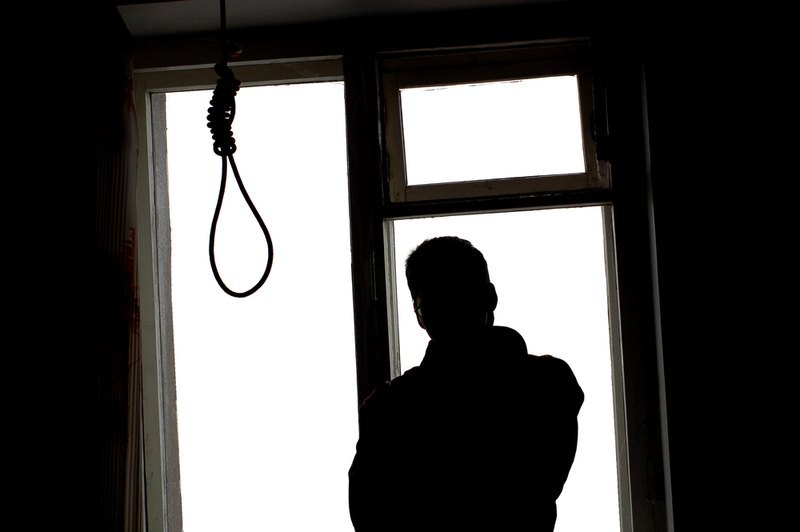 https://facebook.en.softonic.com/android
https://png.icons8.com/metro/1600/arrow.png
https://www.depresjaza.pl/samobojstwo-pieklo
W co się zamienia ofiara cyberprzemocy?
U ofiar cyberprzemocy często pojawia się depresja, a przez to ofiary popełniają samobójstwo, czyli zabijają siebie z własnej woli.
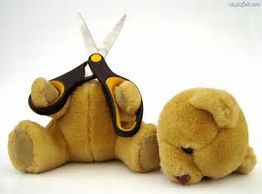 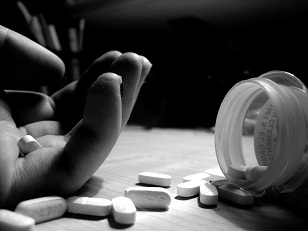 http://www.indiaspend.com/wp-content/uploads/suicide-ARTICLE1.jpg
https://gibo.pl/mis-niedzwiedz-nozyczki-glowa_zdjecie,260.html
W jaki sposób objawia się cyberprzemoc?
Rozsyłanie kompromitujących materiałów
Włamania na konta pocztowe i konta komunikatorów w celu rozsyłania kompromitujących wiadomości
Dalsze rozsyłanie otrzymanych danych i wiadomości jako zapisu rozmowy, czy kopii e-maila
Tworzenie kompromitujących i ośmieszających stron internetowych
Ile osób miało styczność z cyberprzemocą?
Badania przeprowadzone na grupie dzieci w wieku 12-18 lat na temat dręczenia w sieci i realu przez dr Robin Kowalski i dr Susan Limber z Clemens University: 22% dziewczynek miało styczność z cyberbullyingiem (w świecie realnym 12,3%) 11% chłopców miało styczność z cyberbullyingiem (w świecie realnym 14,1%)
Jak uniknąć cyberprzemocy?
Należy unikać forum dyskusyjnych, portali społecznościowych, nie opublikować swoich zdjęć. Należy też unikać „wrednych osób”, które z przyjemnością się z ciebie wyśmieją. Pamiętaj! Nigdy się nie przejmuj co mówią o tobie inne osoby!
Zasady bezpiecznego korzystania z internetu
1.Nigdy nie podawaj w internecie swojego prawdziwego imienia i nazwiska. Posługuj się nickiem, czyli pseudonimem, internetową ksywką.
 
2. Nigdy nie podawaj osobom poznanym w internecie swojego adresu domowego, numeru telefonu i innych tego typu informacji. Nie możesz mieć pewności, z kim naprawdę rozmawiasz!
      
3. Nigdy nie wysyłaj nieznajomym swoich zdjęć. Nie wiesz, do kogo naprawdę trafią.
 
4. Jeżeli wiadomość, którą otrzymałeś, jest wulgarna lub niepokojąca, nie odpowiadaj na nią. Pokaż ją swoim rodzicom lub innej zaufanej osobie dorosłej.
 
5.Pamiętaj, że nigdy nie możesz mieć pewności, z kim rozmawiasz w internecie. Ktoś, kto podaje się za twojego rówieśnika, w rzeczywistości może być dużo starszy i mieć wobec ciebie złe zamiary.

6. Kiedy coś lub ktoś w internecie cię przestraszy, koniecznie powiedz o tym rodzicom lub innej zaufanej osobie dorosłej.
Zasady bezpiecznego korzystania z internetu
7.Internet to skarbnica wiedzy, ale pamiętaj, że nie wszystkie informacje, które w nim znajdziesz, muszą być prawdziwe! Staraj się zawsze sprawdzić wiarygodność informacji.
 
8.Szanuj innych użytkowników internetu. Traktuj ich tak, jak chcesz, żeby oni traktowali ciebie.
 
9.Szanuj prawo własności w Sieci. Jeżeli posługujesz się materiałami znalezionymi w internecie, zawsze podawaj źródło ich pochodzenia.
 
10.Spotkania z osobami poznanymi w internecie mogą być niebezpieczne! Jeżeli planujesz spotkanie z internetowym znajomym, pamiętaj aby zawsze skonsultować to z rodzicami. Na spotkania umawiaj się tylko w miejscach publicznych i idź na nie w towarzystwie rodziców lub innej zaufanej dorosłej osoby.
11.Uważaj na e-maile otrzymane od nieznanych Ci osób. Nigdy nie otwieraj podejrzanych załączników i nie korzystaj z linków  przesłanych przez obcą osobę! Mogą na przykład zawierać wirusy. Najlepiej od razu kasuj maile od nieznajomych.
 
12.Pamiętaj, że hasła są tajne i nie powinno się ich podawać nikomu. Dbaj o swoje hasło jak o największą tajemnicę. Jeżeli musisz w internecie wybrać jakieś hasło, pamiętaj, żeby nie było ono łatwe do odgadnięcia i strzeż go jak oka w głowie.
Zasady bezpiecznego korzystania z internetu
13. Nie spędzaj całego wolnego czasu przy komputerze. Ustal sobie jakiś limit czasu, który poświęcasz komputerowi i staraj się go nie przekraczać.
 
14. Jeżeli prowadzisz w internecie stronę lub bloga, pamiętaj, że mają do niego dostęp również osoby o złych zamiarach. Nigdy nie podawaj na swojej stronie adresu domowego, numeru telefonu, informacji o rodzicach itp. Bez zgody rodziców nie publikuj też na niej zdjęć swoich, rodziny ani nikogo innego, kto nie wyrazi na to zgody.
 15.Rozmawiaj z rodzicami o internecie. Informuj ich o wszystkich stronach, które cię niepokoją. Pokazuj im również strony, które cię interesują i które często odwiedzasz.
 
16. Jeżeli twoi rodzice nie potrafią korzystać z internetu, zostań ich nauczycielem. Pokaż im, jak proste jest surfowanie po Sieci. Zaproś ich na twoje ulubione strony, pokaż im, jak szukać  w internecie informacji.
     
17.Jeżeli chcesz coś kupić w internecie, zawsze skonsultuj się z rodzicami. Nigdy nie podawaj numeru karty kredytowej, nie wypełniaj internetowych formularzy  bez wiedzy i zgody rodziców.
 
18.W sieci krąży coraz więcej wirusów, które mogą uszkodzić komputer. Dlatego koniecznie zainstaluj oprogramowanie antywirusowe. Porozmawiaj o tym z rodzicami i wspólnie wybierzcie,   a następnie zainstalujcie odpowiedni program.
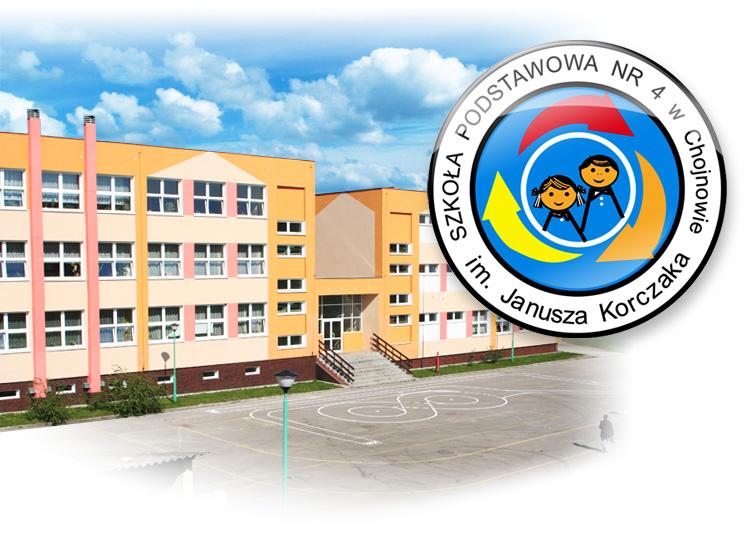 DZIEKUJĘMY ZA OBEJRZENIE!
Autorzy prezentacji:
-Jakub Pisarczyk
-Bartosz Górnicki
-Marcel Sobiechowski
-Klasa 5C
-Szkoła Podstawowa Nr. 4 w Chojnowie im. Janusza Korczaka